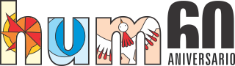 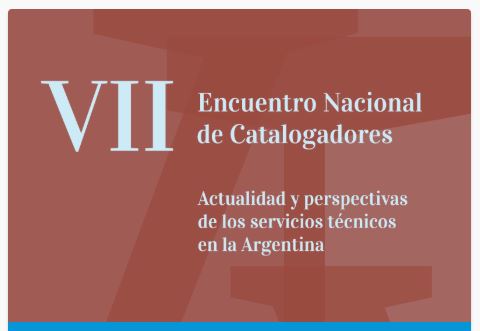 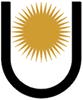 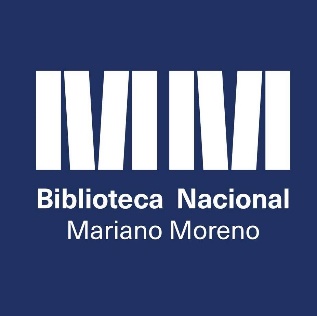 Análisis de los factores facilitadores y obstaculizadores de la catalogación cooperativa en las bibliotecas públicas y populares de ciudades del Gran Resistencia
Aníbal Salvador Bejarano
Ángela Itatí Gauna
Blanca Estela Dieringer
Willans Julio Edgardo García
Gladys Beatriz Castillo
Departamento de Ciencias de la Información. 
Facultad de Humanidades de la Universidad Nacional del Nordeste 
Las Heras 727 – C.P. 3500 – Resistencia – Chaco – Argentina
Contexto del trabajo
La provincia del Chaco cuenta con un sistema bibliotecario (SBCH) dependiente del sistema educativo que nuclea a varios tipos de bibliotecas, según lo establece la Ley de Educación Provincial N° 1887-E.
Pregunta:
¿Cuáles son los factores que facilitan y los que obstaculizan la catalogación cooperativa entre las bibliotecas que forman parte del SBCH?
Objetivo
Presentar los factores identificados que facilitan y los que obstaculizan el trabajo de catalogación cooperativa entre las bibliotecas que forman parte del SBCH.
Metodología
Enfoque cualitativo centrado los factores facilitadores y obstaculizadores del establecimiento de procesos de trabajo para  la catalogación cooperativa entre las bibliotecas que forman parte del SBCH.
La colecta de datos fue realizada por medio de la entrevista.
Resultados
Factores que facilitan el establecimiento de procesos de trabajo de catalogación cooperativa.
La estructura del SBCH.
La profesionalización de todos los cargos del escalafón.
El avance tecnológico.
Las facilidades para la obtención de recursos tecnológicos.
La atribución de valor al SBCH.
Resultados
Factores que obstaculizan el establecimiento de procesos de trabajo de catalogación cooperativa.
La fragmentación de la administración del SBCH.
La ausencia de modelos o esquemas de trabajo cooperativo.
La diversificación de uso de SIGB.
Las facilidades para la obtención de recursos tecnológicos.
APRECIACIONES FINALES
Necesidad de políticas centrales.
Necesidad de elección de un nuevo SIGB.
Formalización a alianzas estratégicas.
Procesos de formación básica y continua centradas en la catalogación cooperativa.
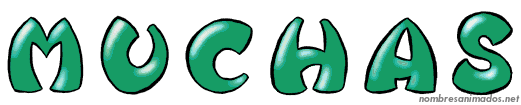 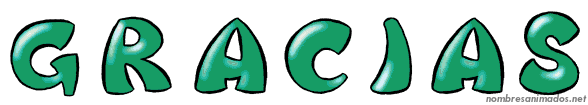